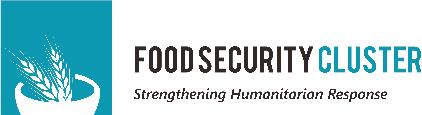 MOÇAMBIQUE
Food Security Cluster Meeting
Beira
06th May 2020
MOÇAMBIQUE
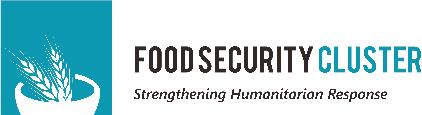 Agriculture WG Update

	
Crop yield assessment 

Land Access Survey

Seed distribution
Crop yield assessment
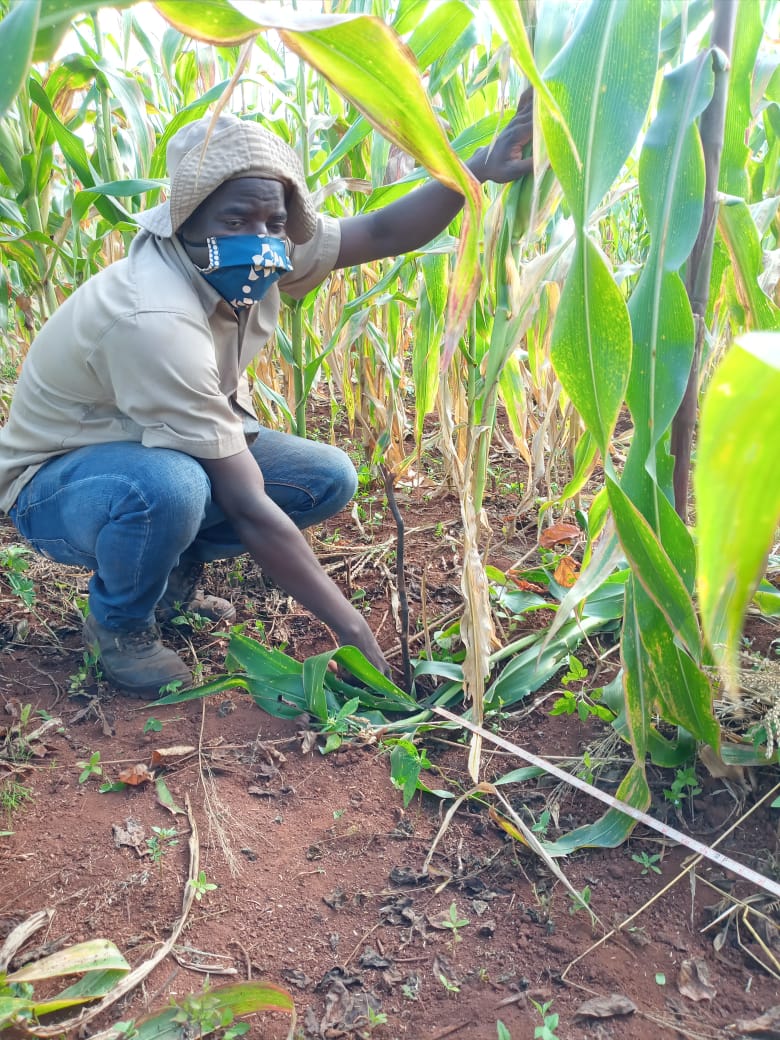 Main Agric. Campaign 2019/20
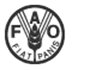 Crop 
yield assessment
Manica
Sofala
Gondola
Sussundenga
Macate
Vanduzi
Mossurize
Nhamatanda
Buzi
Machanga
Chibabava
Caia
Maringue
Marromeu
Muanza
Dondo
E-voucher
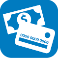 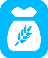 In-kind
In-kind
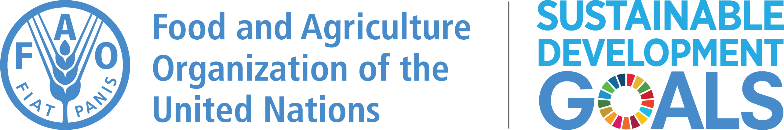 Land Access Survey
[Speaker Notes: If we’re already bringing food to people in emergencies, shouldn’t that already take care of their nutrition?
Let’s look at an example]
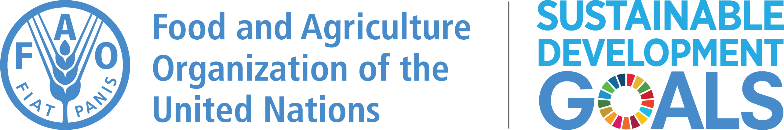 Seed distribution
Sussundenga
Marromeu
HH- 3 000
Quant. – 12 000 Kg
HH- 1500
Quant. - 6000 Kg
Chibabava
HH- 4000
Quant. - 16000 Kg
Caia
HH- 2500
Quant. – 10 000 Kg
Mussurize
Muanza
HH- 2 000
Quant. – 8 000 Kg
HH- 3 000
Quant. – 12 000 Kg
Marringue
Machanga
HH- 1500
Quant. – 6 000 Kg
HH- 1500
Quant. – 6 000 Kg
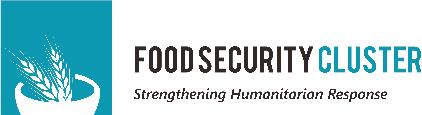 MOÇAMBIQUE
Obrigado